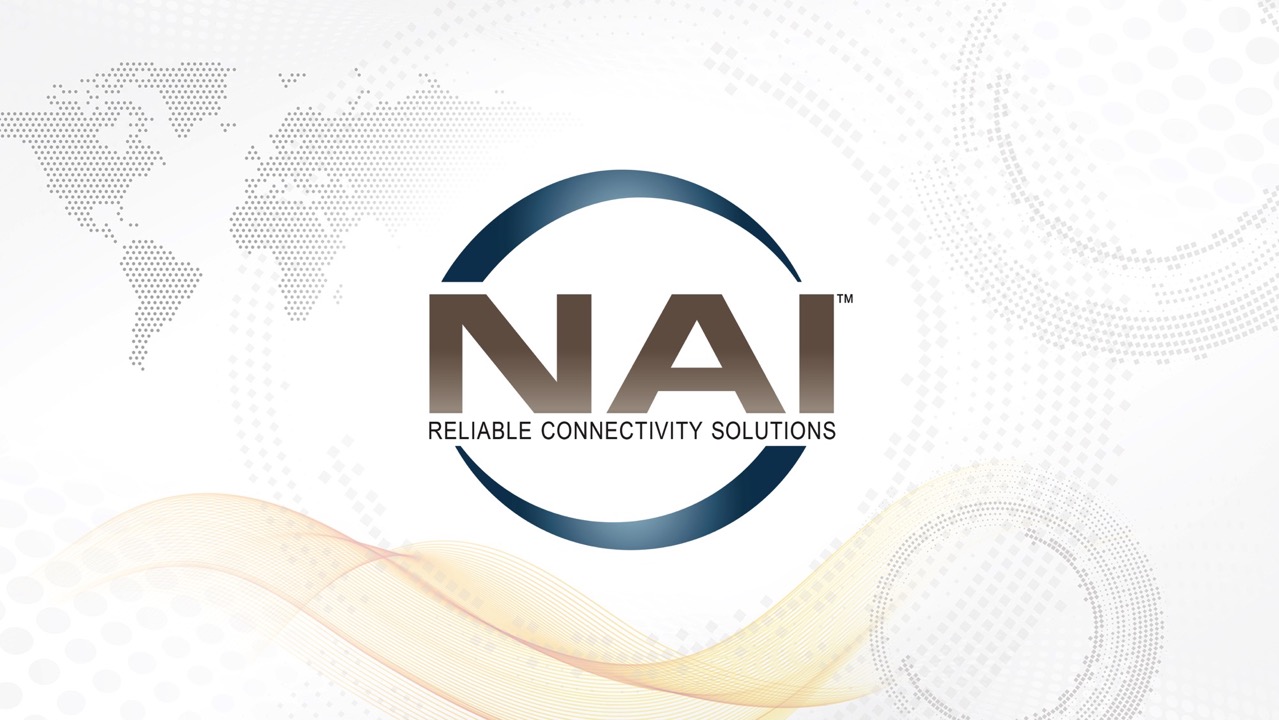 1
[Speaker Notes: Main title slide.]
RELIABLE CUSTOM 
INTERCONNECT SOLUTIONS

Engineered Connectivity for High Performance Systems
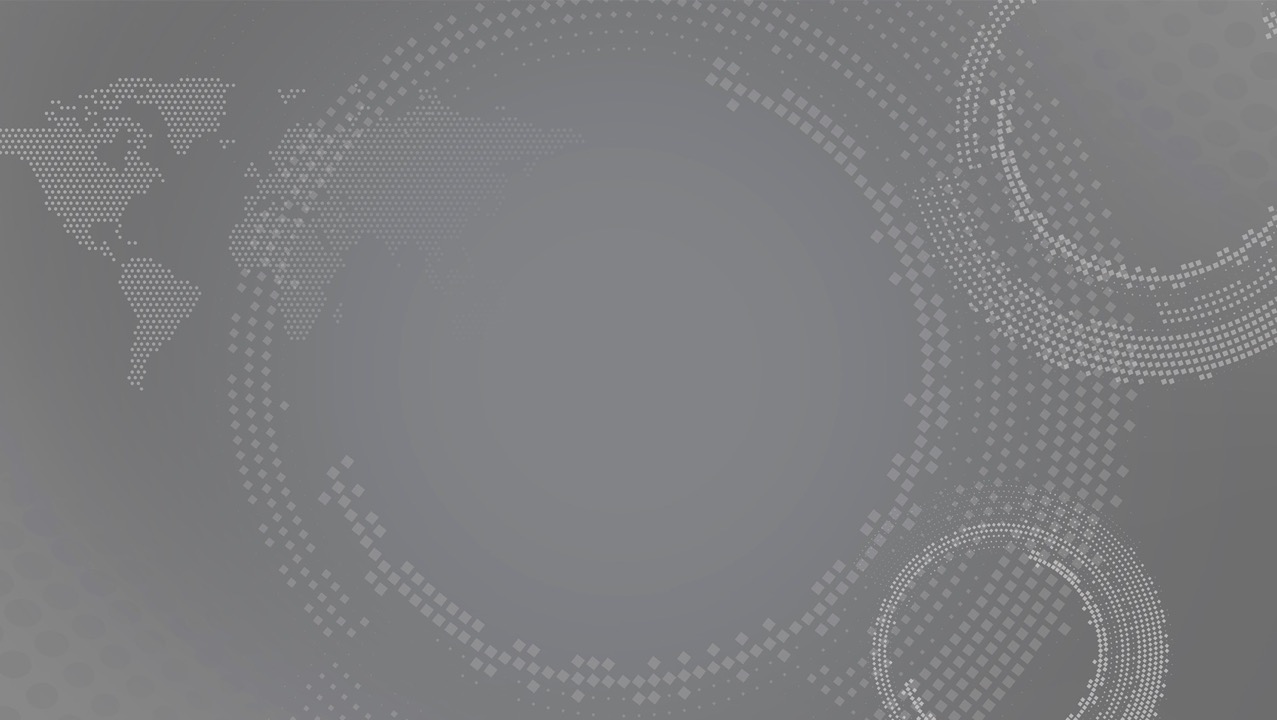 XXX
XXXX XXXXX XXXX XXXX
2
[Speaker Notes: For secondary title, if needed (optional).]
THE NAI STORY
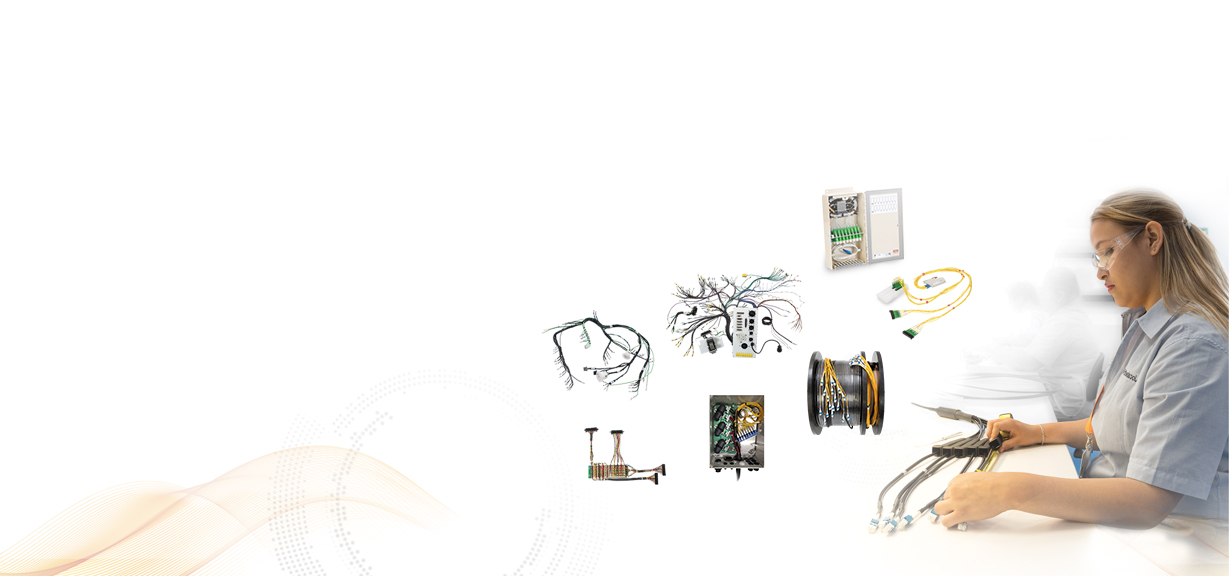 NAI Connectivity Solutions - Overview
Agile designer and manufacturer of custom cable,
harness and electro-mechanical assemblies 
• Custom  Engineering & Manufacturing
• Flexible, Nimble and Quick
• Centers of Excellence (CoEs) for New Assembly Designs
• Global Sourcing
• Products for Critical Applications
• Relentless Quality Systems
• An Organization Focused on Learning
• Strong Financial Backing
3
Reliable Connectivity Solutions
[Speaker Notes: Main text slide with subhead.  Please use font sizes shown.]
THE NAI STORY
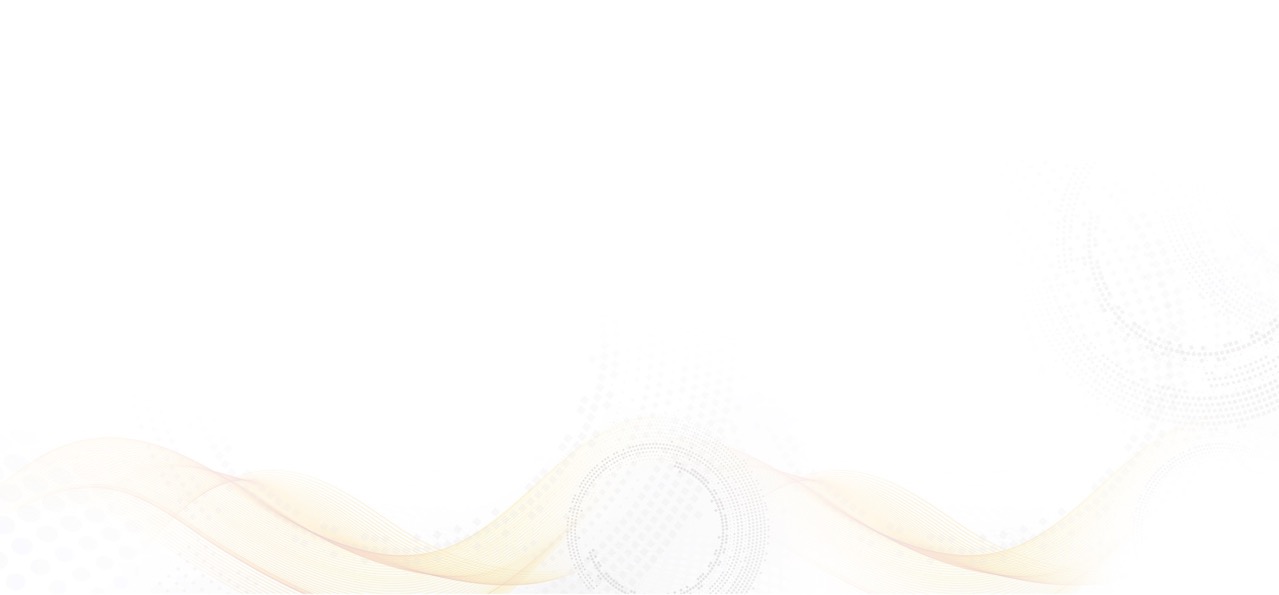 Portrait of NAI
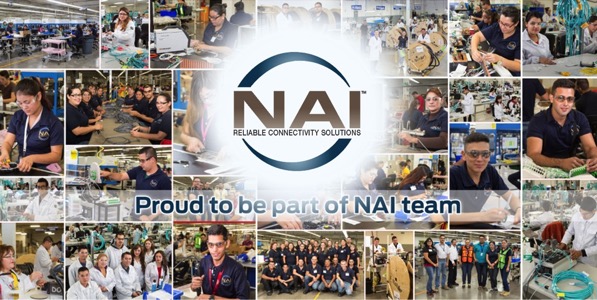 • 7 plants with 600,000 sq. ft. production capacity
• Over 2.5 million assemblies/month
• Over 25 million terminations/month
• Over 3,200 personnel and growing
• Flexible and nimble; ramp up quickly for new projects
   - Training additions to the labor force
   - Capital investments required
   - Global procurement
• Dedicated cells for High Mix / Low Volume
• Dedicated cells for High Volume / Low Mix
• Global operations for value & proximity
4
Reliable Connectivity Solutions
[Speaker Notes: Main text slide with subhead.  Please use font sizes shown.]
THE NAI STORY
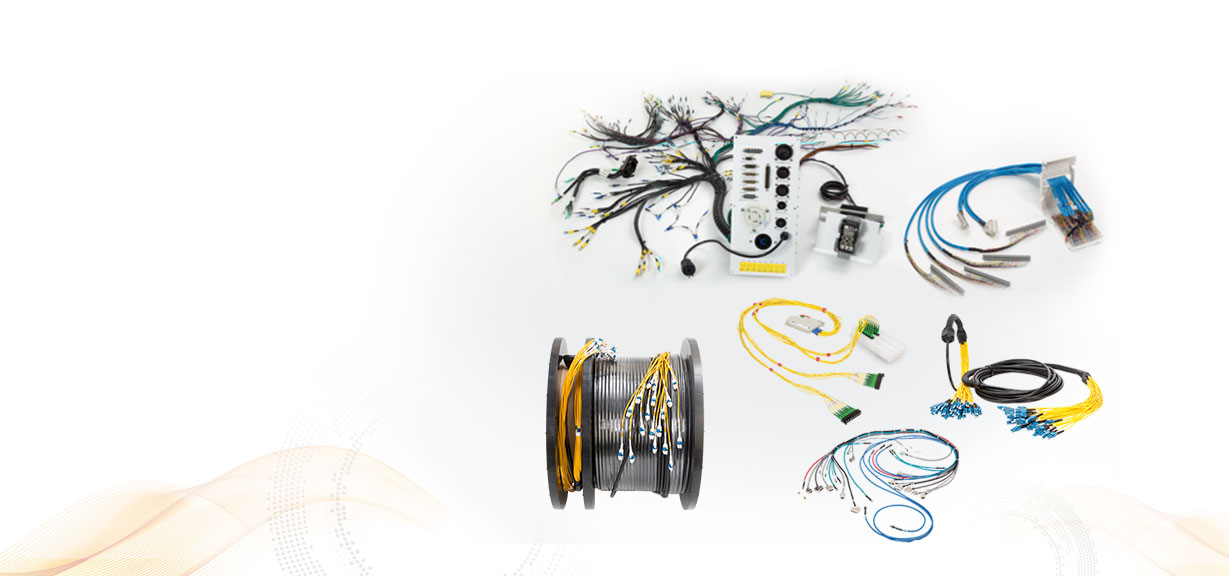 Custom Engineering & Manufacturing
• Cable Assemblies 
• Harness Assemblies
• Pre-terminated Assemblies
• Hybrid Assemblies
• Electro-Mechanical Assemblies
   - Small to Complex
   - Low Mix / High Volume 
   - High Mix / Low Volume
5
Reliable Connectivity Solutions
[Speaker Notes: Main text slide with subhead.  Please use font sizes shown.]
THE NAI STORY
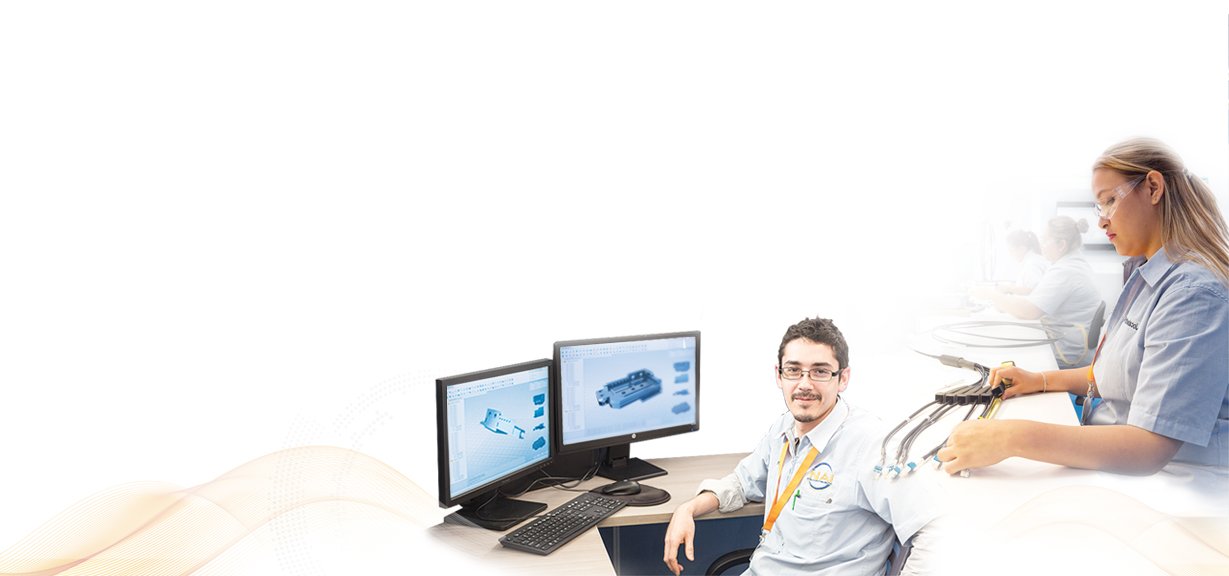 Custom Engineering & Manufacturing
Save by outsourcing through NAI
• Two start-up options
• Added value with design engineering services
• Cost savings with alternate components
• Diligent QMS for product reliability
• Quick turnaround on samples and new products
• Fast Prototyping
• Design for Manufacturability (DFM)
6
Reliable Connectivity Solutions
[Speaker Notes: Main text slide with subhead.  Please use font sizes shown.]
THE NAI STORY
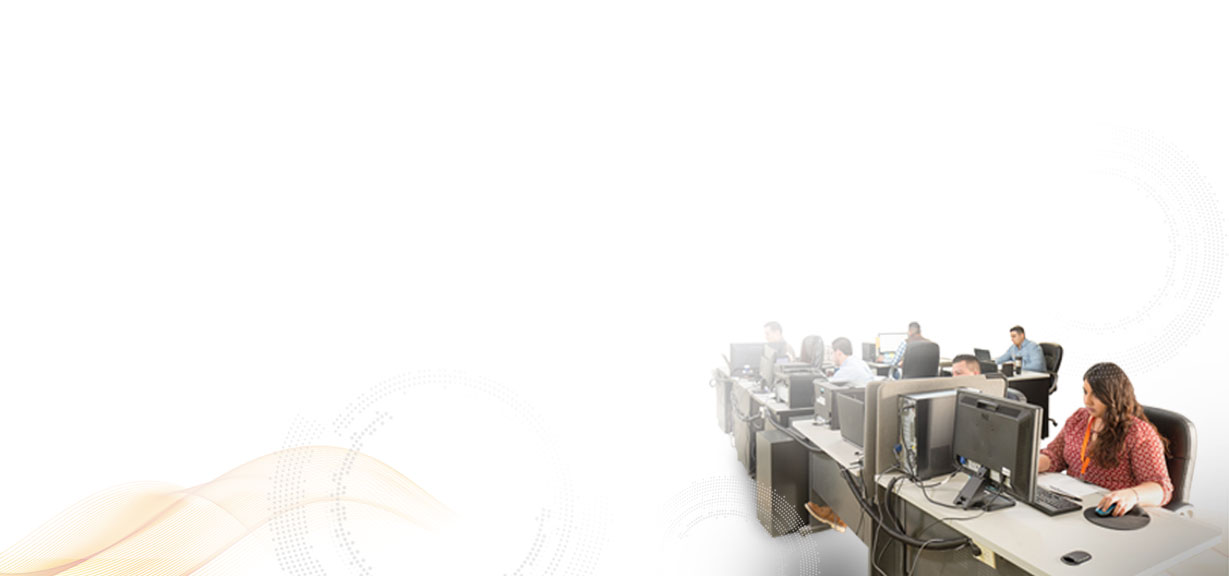 Start-up Options at NAI
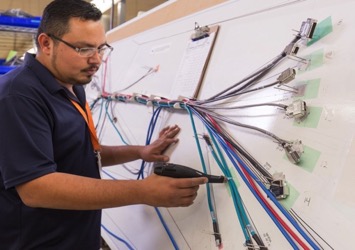 NAI’s New Product Introduction (NPI) Process
      for new projects with an existing design
• Prepares new projects for production
• Prepare tools & visual aids needed to guide assembly
• Utilize Advanced Product Quality Planning (APQP)  process, similar to auto industry
• Create prototype, production sample & BOM
• Dedicated team of engineers & quality experts
• Dedicated facility space
7
Reliable Connectivity Solutions
[Speaker Notes: Main text slide with subhead.  Please use font sizes shown.]
THE NAI STORY
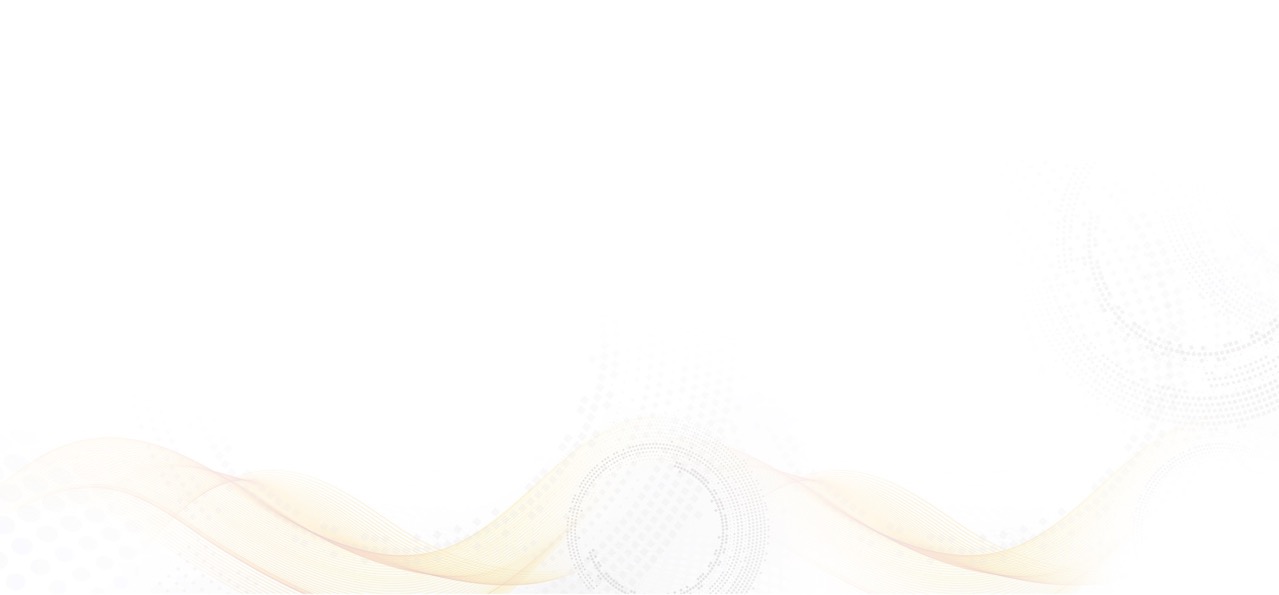 Start-up Options at NAI
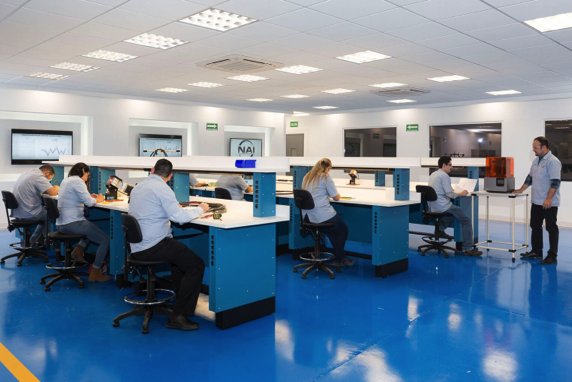 2. Centers of Excellence (CoEs) for new projects 
    requiring design and testing
• CoEs design and develop fiber optic and copper cable 
   assemblies for customers who need to outsource their    design capabilities
• Achieve cost savings for customers by using   alternative processes and components to reduce   the purchase price variance
• Support the NAI manufacturing process by employing       DFM principles in the design process
8
Reliable Connectivity Solutions
[Speaker Notes: Main text slide with subhead.  Please use font sizes shown.]
THE NAI STORY
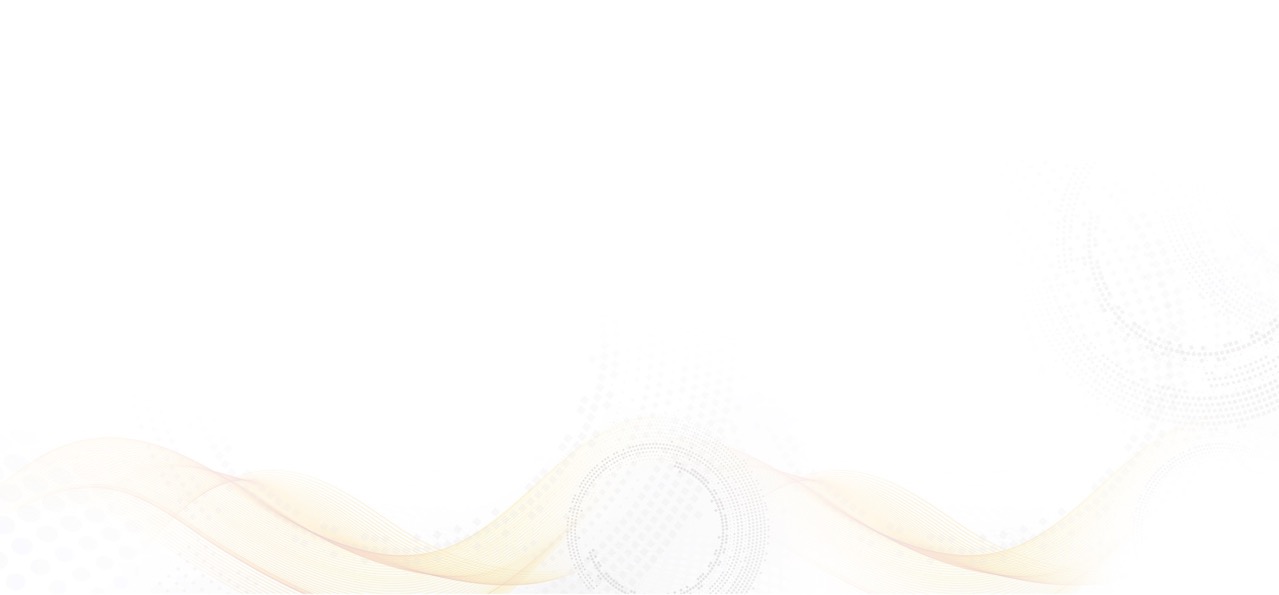 NAI Centers of Excellence (CoEs)
CAD Design & 3D Printing
Testing
Thermal, Immersion, Cross-section, End Face & Geometry
Tensile, Pressure, Texture, IL/IR, Electrical Tests
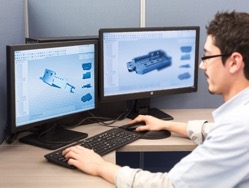 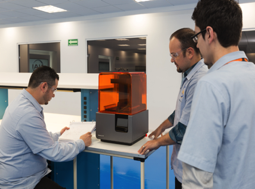 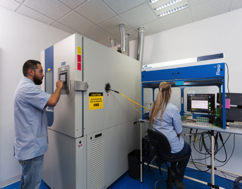 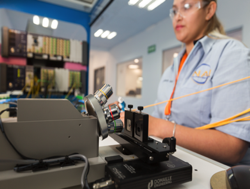 9
Reliable Connectivity Solutions
[Speaker Notes: Main text slide with subhead.  Please use font sizes shown.]
THE NAI STORY
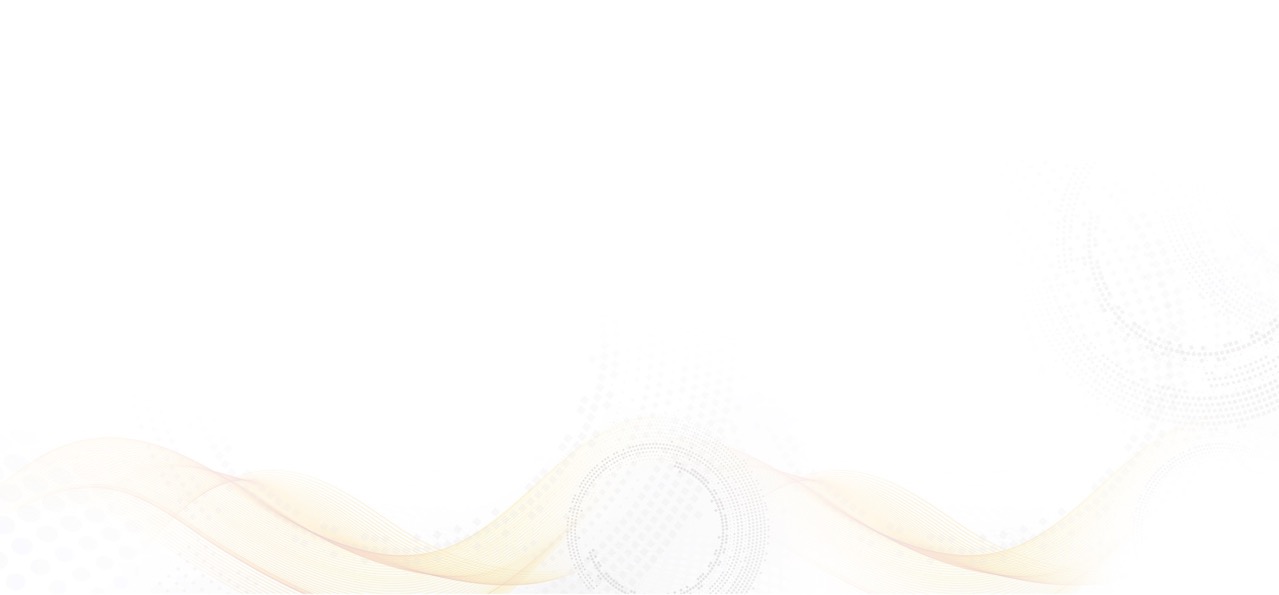 NAI Manufacturing Capability
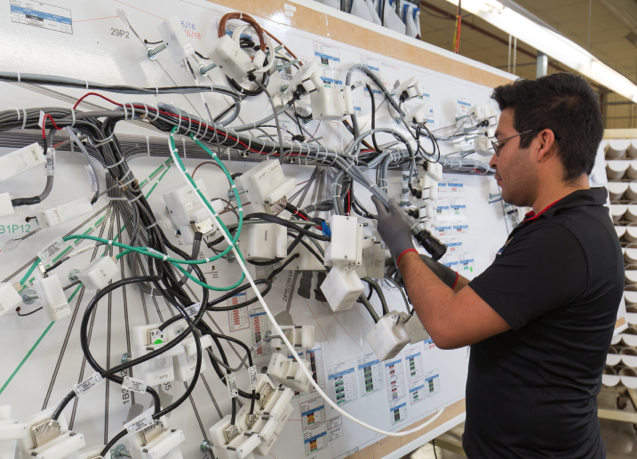 • Agile management team accelerates   decision making for capital expenditures   and hiring
• Full production ramp up in less   than 4 to 6 weeks
• First article prototypes in less than   2 to 4 weeks, based on component   material availability
• Seven plants located worldwide
10
Reliable Connectivity Solutions
[Speaker Notes: Main text slide with subhead.  Please use font sizes shown.]
THE NAI STORY
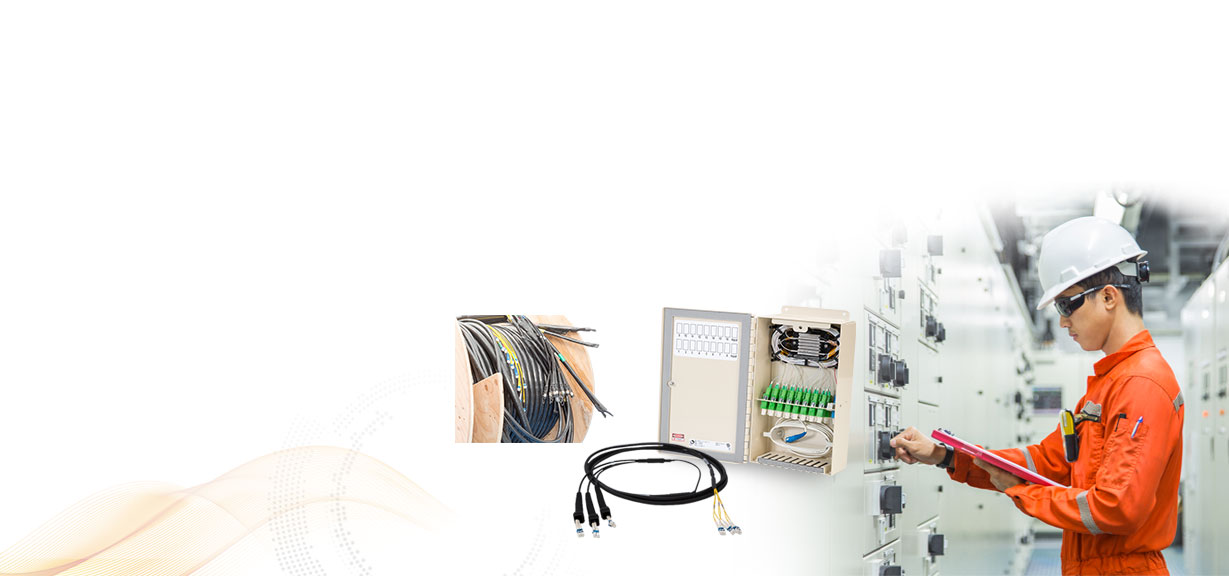 Assemblies for Critical Applications
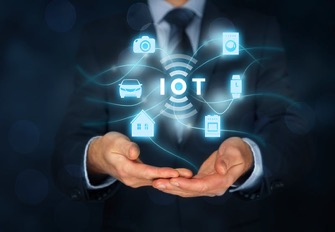 Solutions for Industrial Technologies
• Energy & power
• Measurement & control devices
• Process control
• Testing for pulp & paper manufacturing
• Internet of Things (IoT) 
• Network test devices
• Oil & gas testing equipment
• Semiconductor
• Water treatment
11
Reliable Connectivity Solutions
[Speaker Notes: Main text slide with subhead.  Please use font sizes shown.]
THE NAI STORY
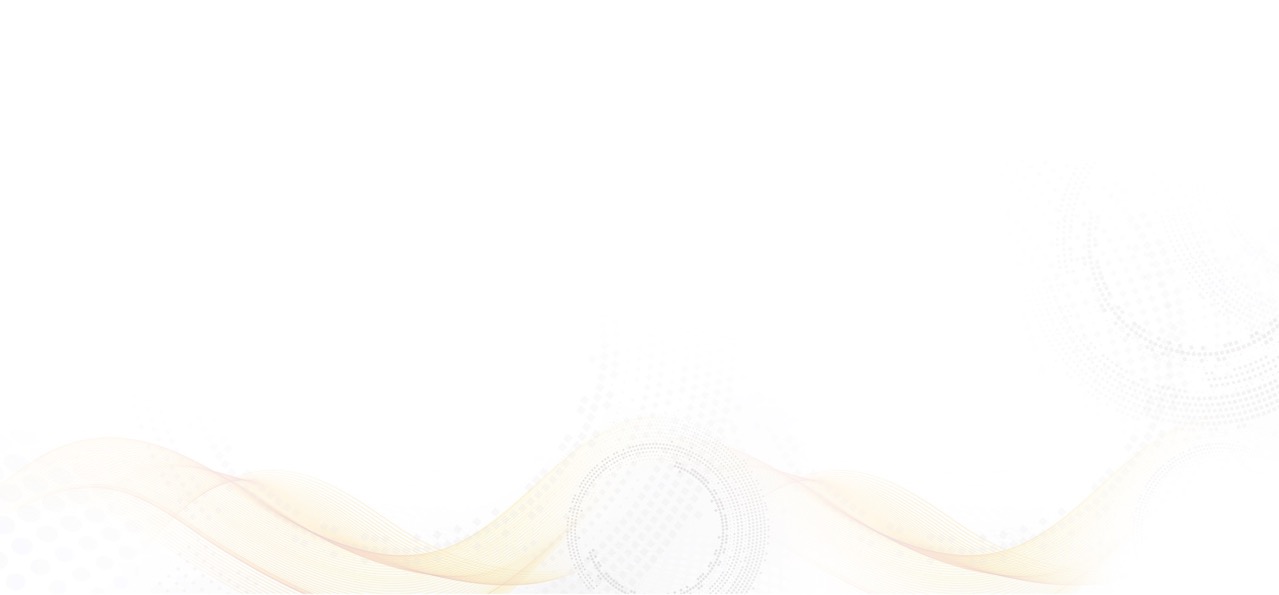 Assemblies for Critical Applications
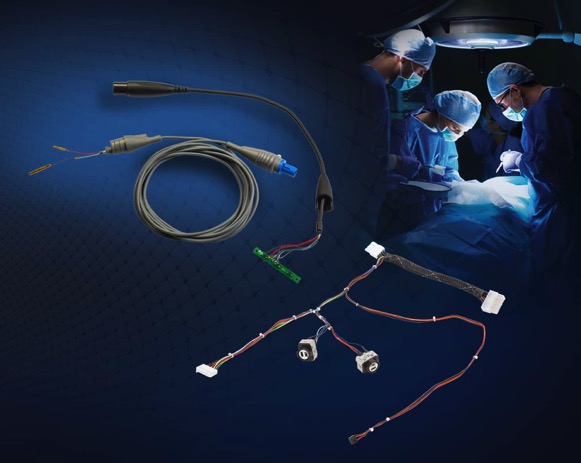 Medical Devices
• Coblation surgical assemblies
• Overmolded pulse oximeter assemblies
• Surgical knife assemblies
• Ultrasound assemblies
• Laparoscopic surgical assemblies
• Disposable surgical wand assemblies
12
Reliable Connectivity Solutions
[Speaker Notes: Main text slide with subhead.  Please use font sizes shown.]
THE NAI STORY
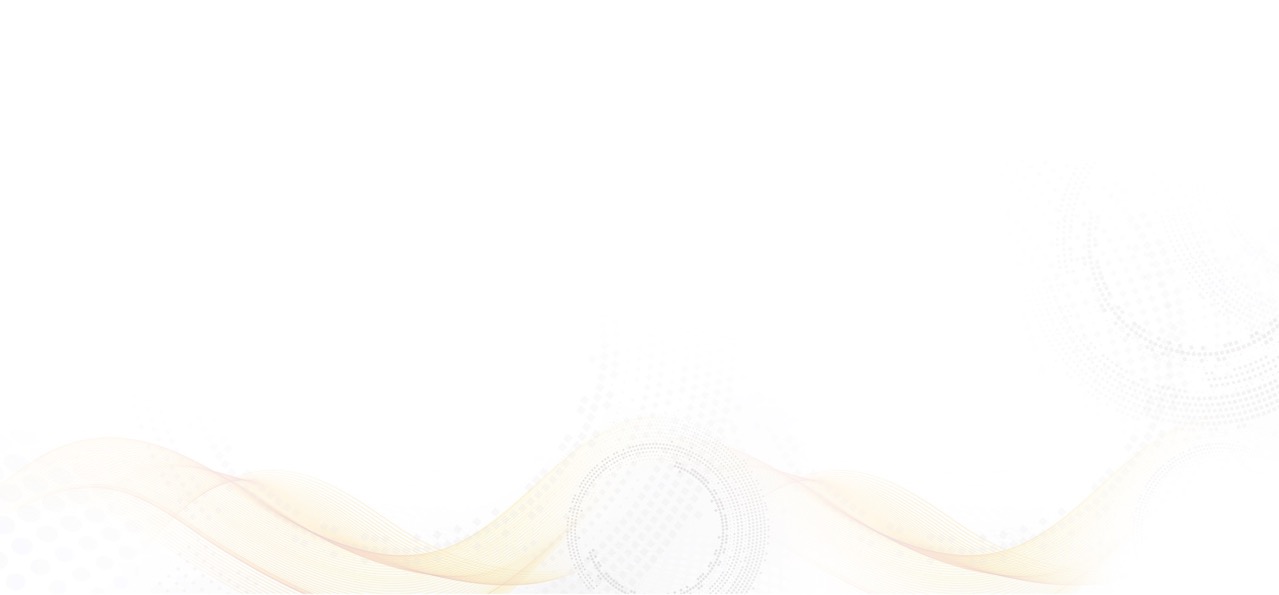 Assemblies for Critical Applications
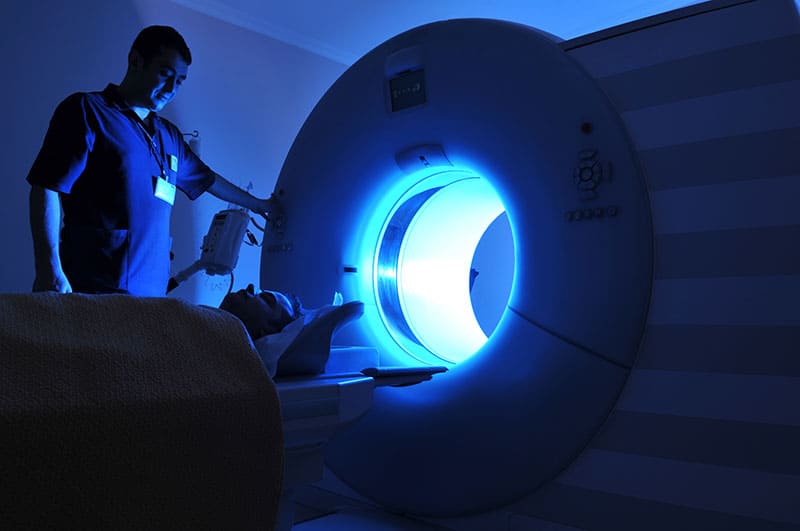 Medical Equipment
• MRI, PET and CAT Scan equipment
• Autoclave sterilization
• DNA and chemical analysis hardware
• Patient handling equipment
• Other lab and test analysis equipment
13
Reliable Connectivity Solutions
[Speaker Notes: Main text slide with subhead.  Please use font sizes shown.]
THE NAI STORY
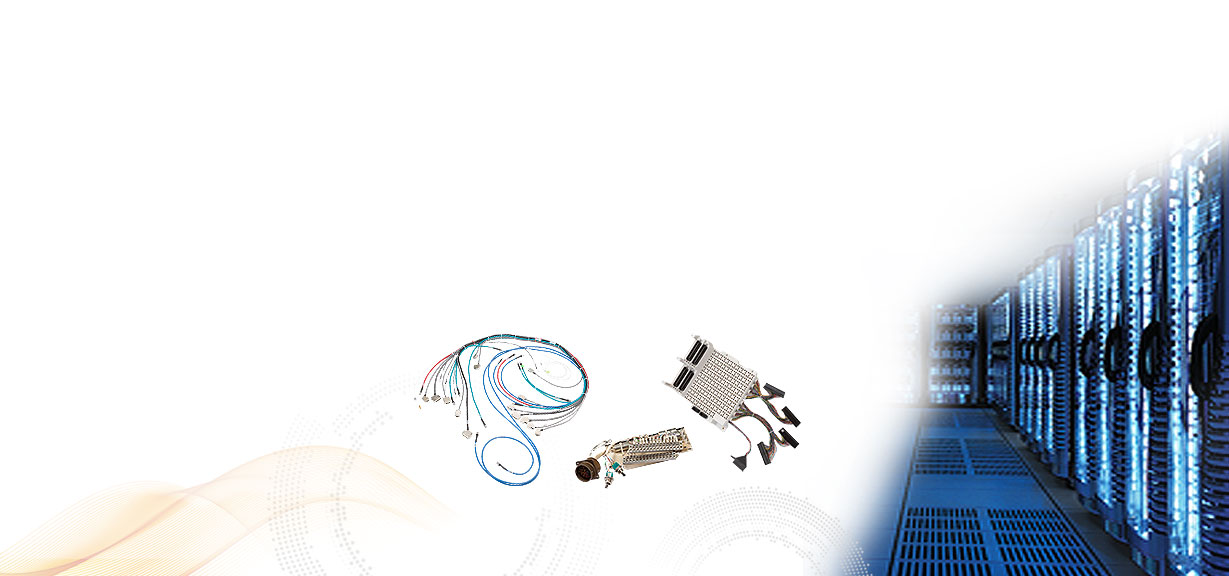 Assemblies for Critical Applications
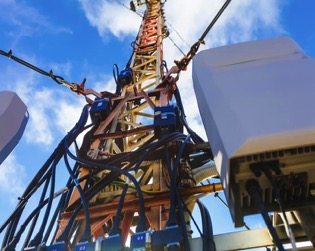 Telecom & Data
• Upgrading Cell Towers for 4G and 5G LTE
• ADSL/VDSL
• Building Entrance Terminals
• Central Office assemblies
• Full fiber optic jumper cables
• OSP and Central Office protector blocks and panels
14
Reliable Connectivity Solutions
[Speaker Notes: Main text slide with subhead.  Please use font sizes shown.]
THE NAI STORY
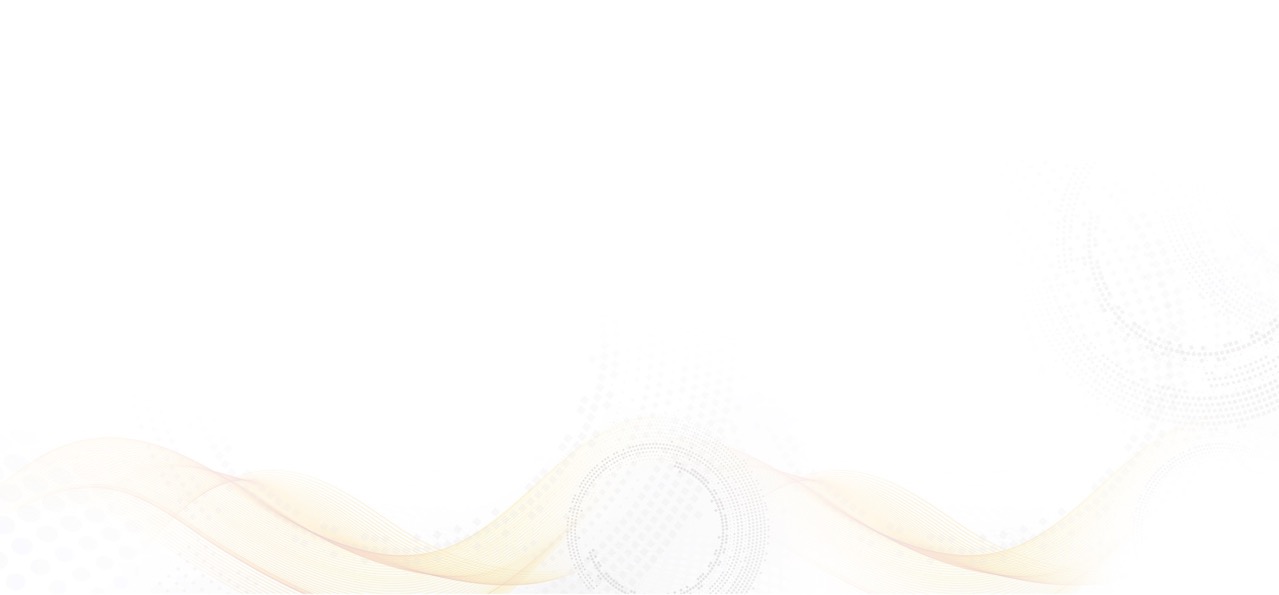 Relentless Quality at NAI
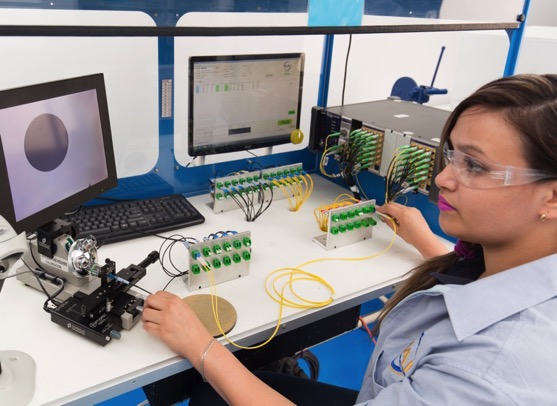 Fiber Optics: Inline Quality Control
All assemblies are 100% inspected. State-of-the-art 
equipment used for:
• Insertion Loss / Return Loss
• Attenuation
• Geometry, including concentricity and light continuity
• End face inspection after polishing
• Air cleaning equipment removes contaminants
15
Reliable Connectivity Solutions
[Speaker Notes: Main text slide with subhead.  Please use font sizes shown.]
THE NAI STORY
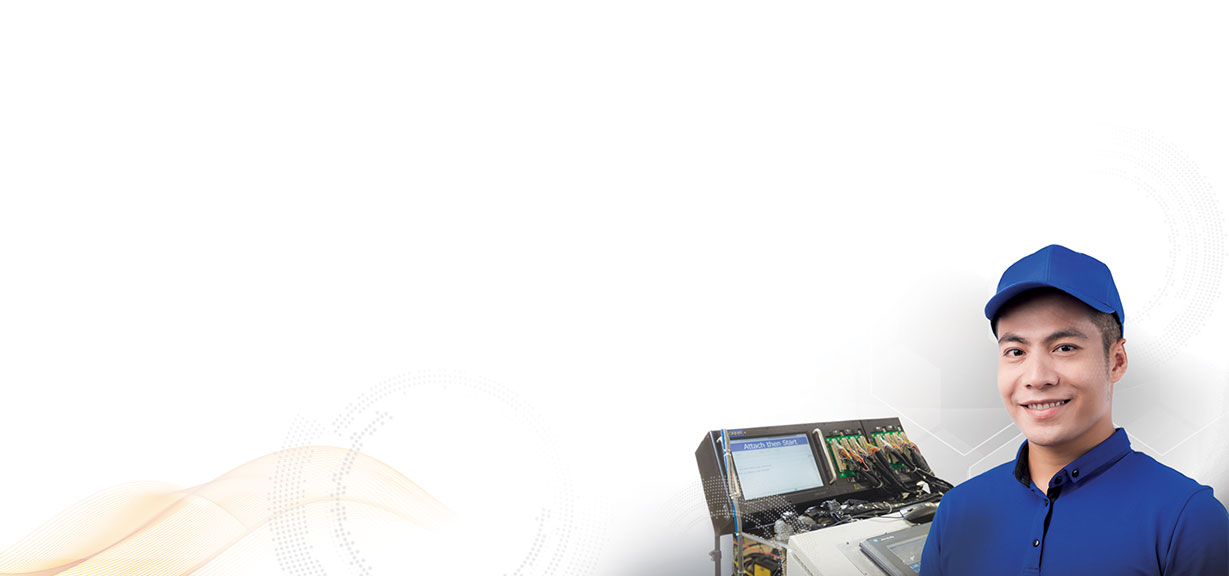 Relentless Quality at NAI
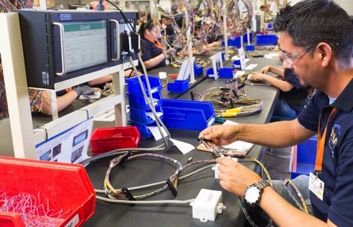 Copper: Inline Quality Control
All assemblies are 100% inspected. Electrical test include continuity, high voltage (HiPot) 
and capacity.  Some of the tests we perform include:
• Subassy electrical test
• Manufacturing visual inspection
• QA inspection
• Plug blade height
• Tensile test
• Pressure test
• Texture test
• Insertion Loss / Return Loss
16
Reliable Connectivity Solutions
[Speaker Notes: Main text slide with subhead.  Please use font sizes shown.]
THE NAI STORY
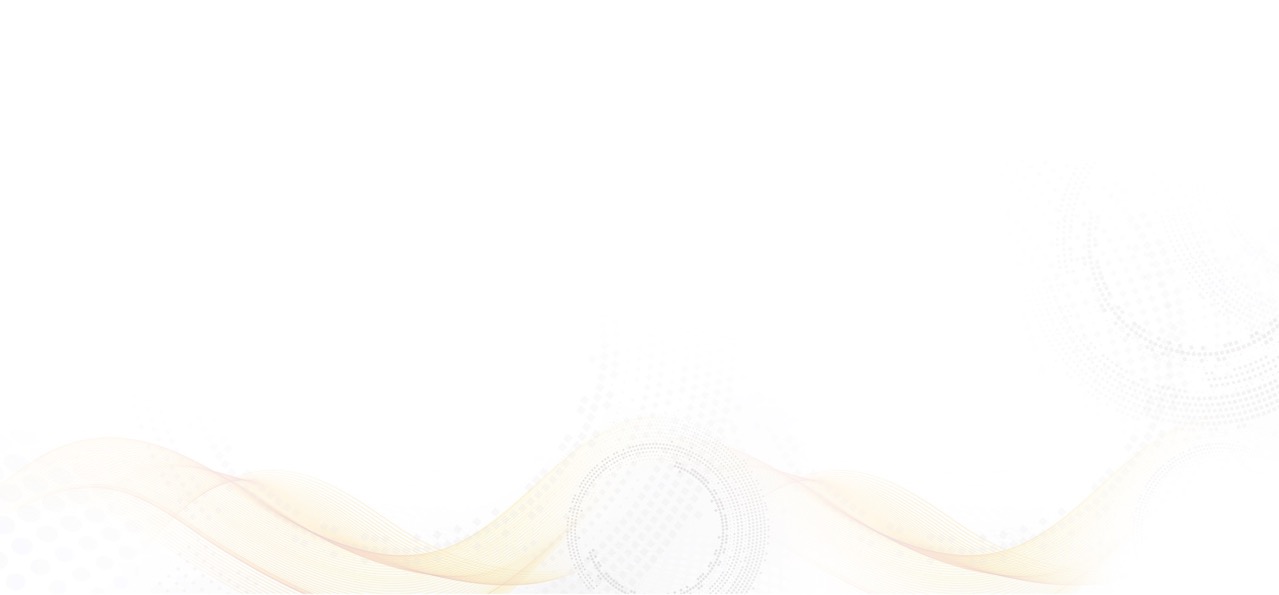 Sterling Quality Systems at NAI
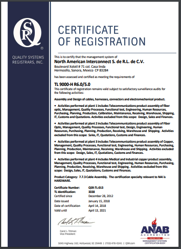 NAI Certifications:
• ISO 9001:2015 – for overall quality
• ISO 13485:2016 – for medical product quality
• TL 9000-H R6.0/5.0 or 5.5 – for telecom product quality
• AS 9100D– for aerospace product quality
• 2011 C-TPAT
• Nadcap Accredited
• UL and (C(UL) certifications
Let us know what certifications you need!
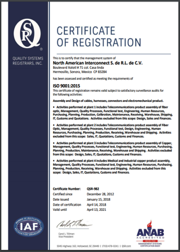 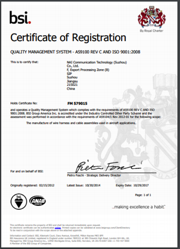 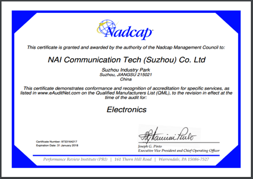 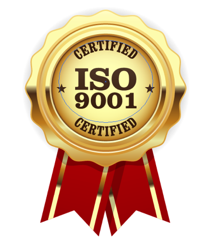 17
Reliable Connectivity Solutions
[Speaker Notes: Main text slide with subhead.  Please use font sizes shown.]
THE NAI STORY
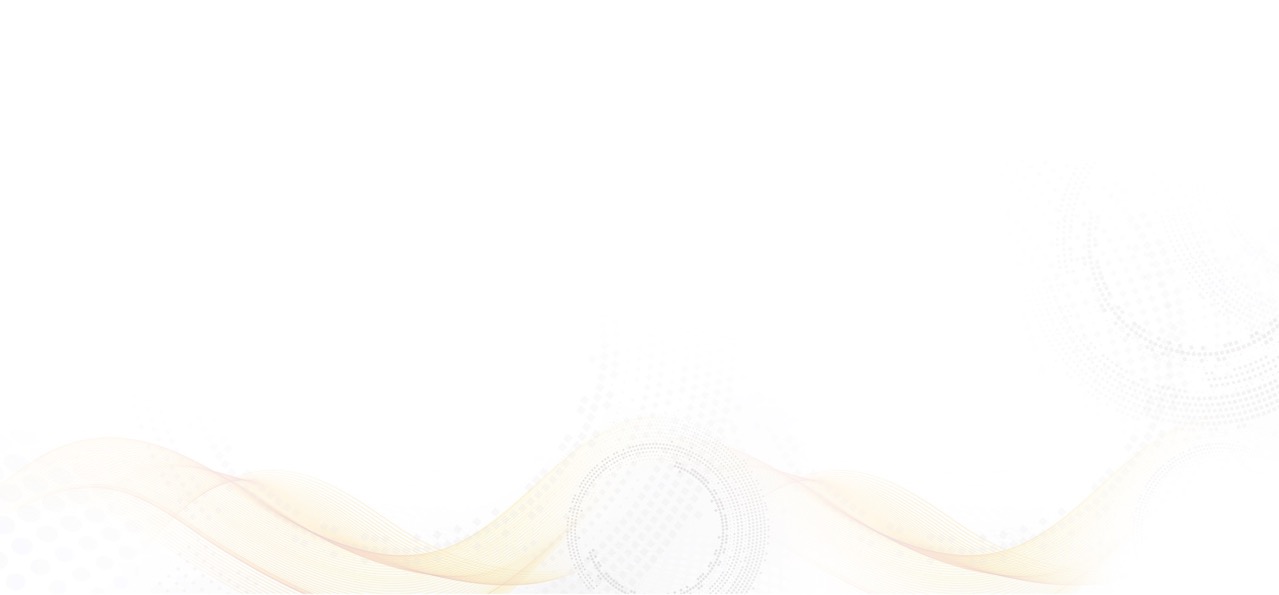 Sterling Quality Systems at NAI
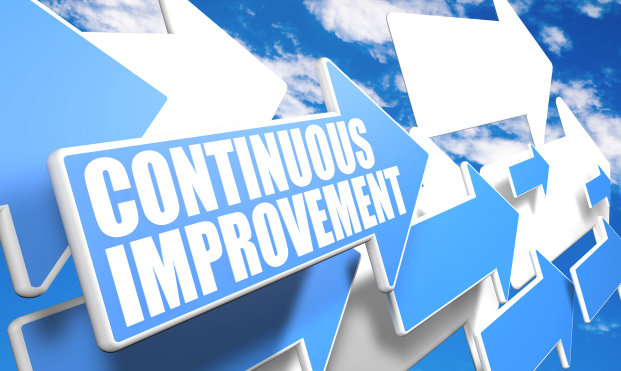 Sampling of Many Additional Quality Policies & Tools:
• APQP project tracking tools used to monitor progress 
• Critical to Quality (CTQ) process adds  another layer of testing
• Corrective action taken, when needed
• Equipment calibrations maintained   by dedicated crew
• Regular Kaizen events to improve process
• Customers have access to all QC data   for their project
18
Reliable Connectivity Solutions
[Speaker Notes: Main text slide with subhead.  Please use font sizes shown.]
THE NAI STORY
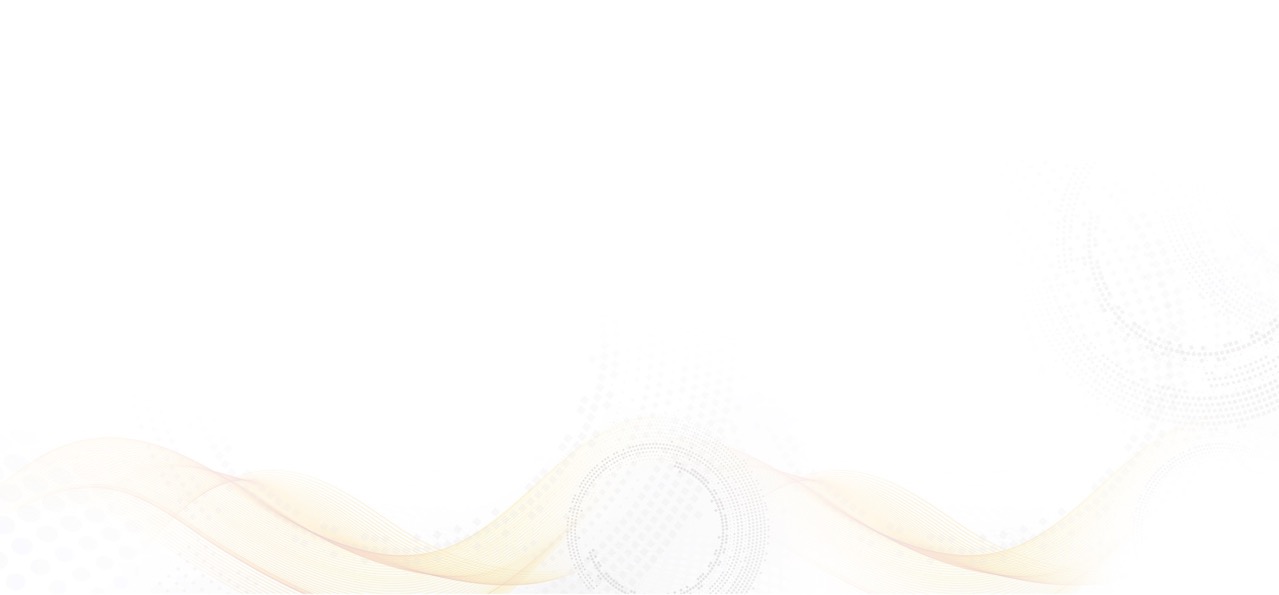 Global Supply Chain & Logistics
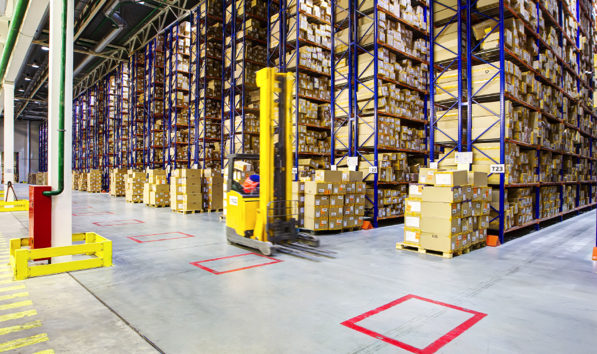 • World class integrated Supply Chain Team utilizing  
   a global MRP system
• Demonstrated experience managing a global supply 
   base and blended Mexico & China manufacturing 
   solution for Fortune 500 Companies
• Major focus on reduced cycle time and integrated 
   component material planning with key suppliers to 
   ensure on-time delivery (key supplier metrics tracking 
   and scoring)
• Inventory risk assessment for long    LT and custom components
19
Reliable Connectivity Solutions
[Speaker Notes: Main text slide with subhead.  Please use font sizes shown.]
THE NAI STORY
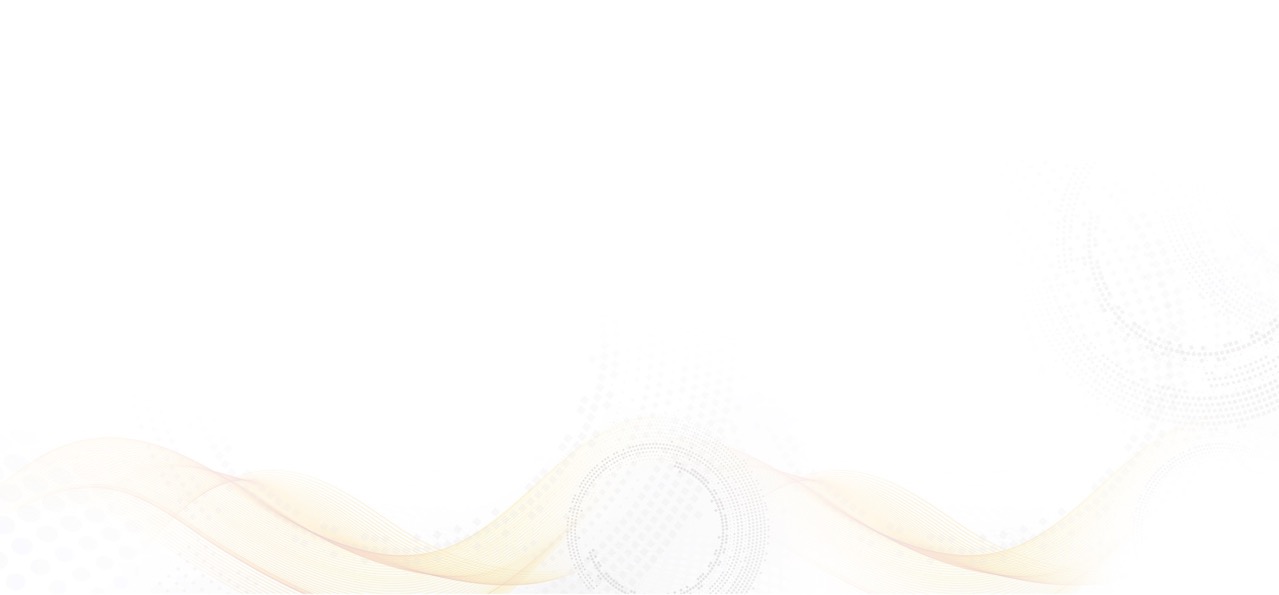 Global Supply Chain & Logistics
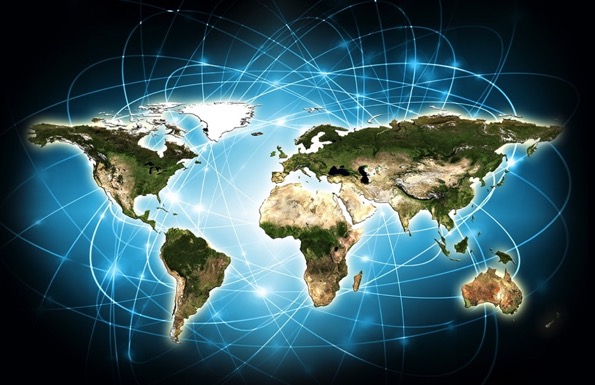 Materials & Components
• Proactive sourcing worldwide
• Huge variety of materials & components
• Alternative material sourcing achieves cost savings
• Internal molding capabilities
20
Reliable Connectivity Solutions
[Speaker Notes: Main text slide with subhead.  Please use font sizes shown.]
THE NAI STORY
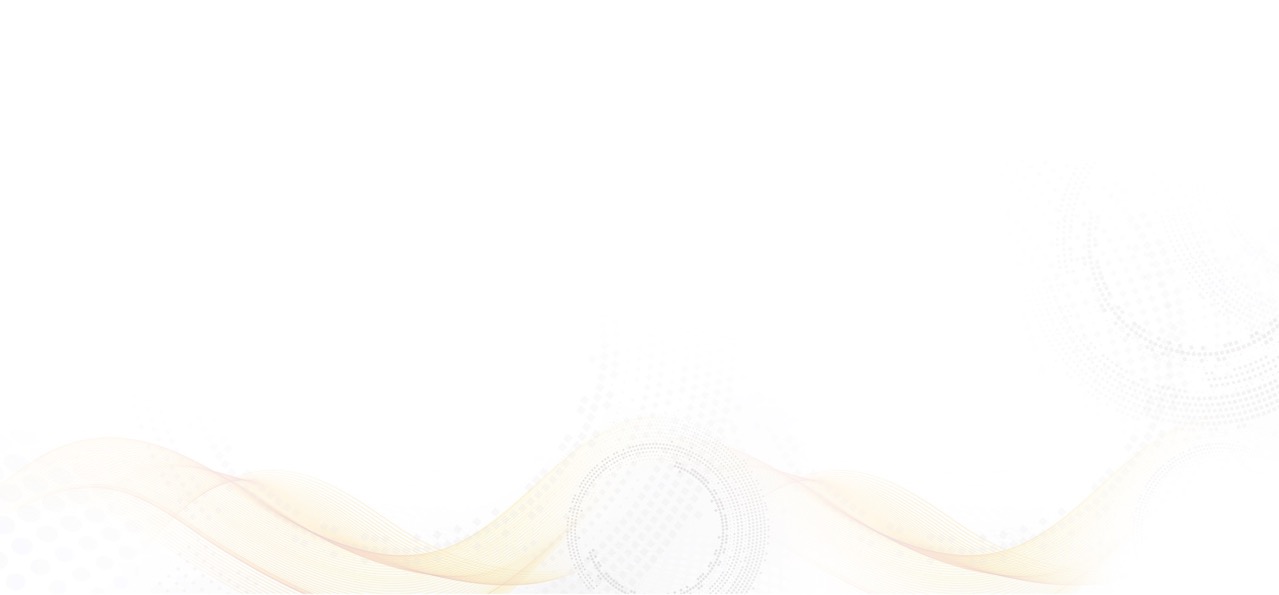 Global Supply Chain & Logistics
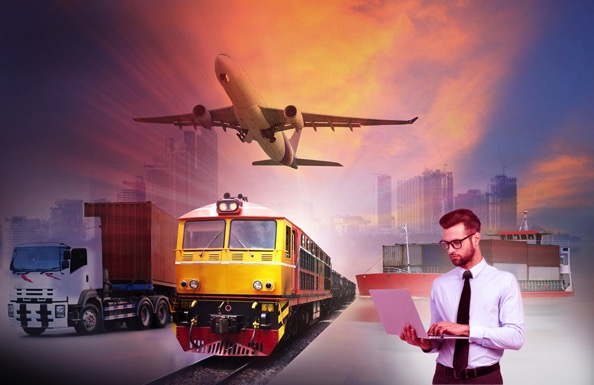 Shipping & Logistics
• Regionalized for value & proximity
• Global Distribution Center in Nogales, AZ for 
  Kanban and vendor managed inventory services
• Global routing alternatives optimize delivery
• Optimize tariff mitigation
21
Reliable Connectivity Solutions
[Speaker Notes: Main text slide with subhead.  Please use font sizes shown.]
THE NAI STORY
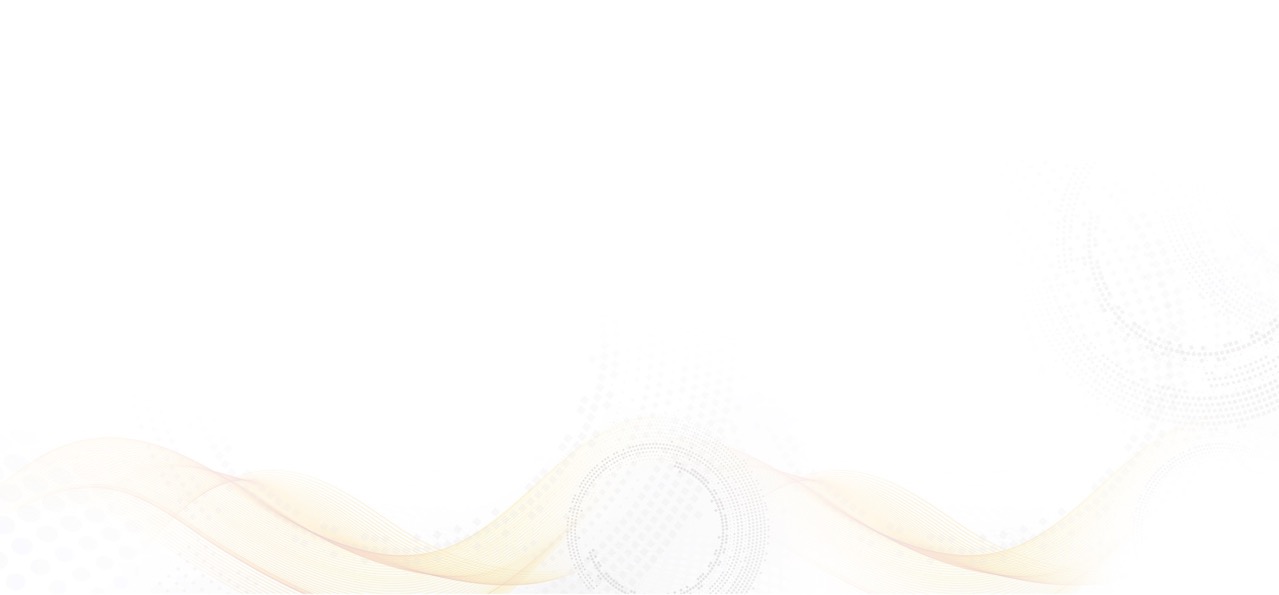 NAI - Focused on Learning
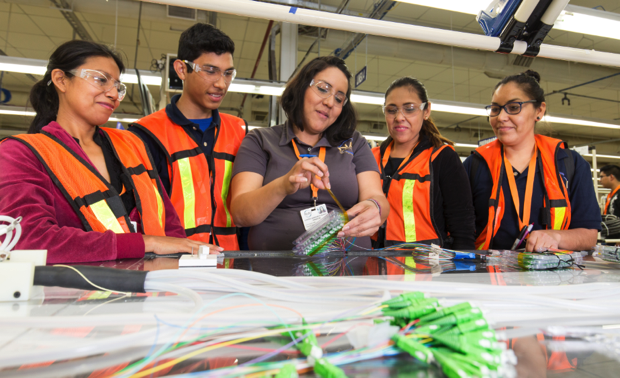 In an Ever-changing Manufacturing Environment
NAI associates are assembly experts with a permanent and dedicated Training Team 
• Expert trainers work with new hires
• Specific training programs for each project
• Trainers maintain supervision during production
• Efficiency & quality levels are tracked
• Responsive, fast & competitive

Leadership “U” – formalized education to promote leadership and enhance motivation
22
Reliable Connectivity Solutions
[Speaker Notes: Main text slide with subhead.  Please use font sizes shown.]
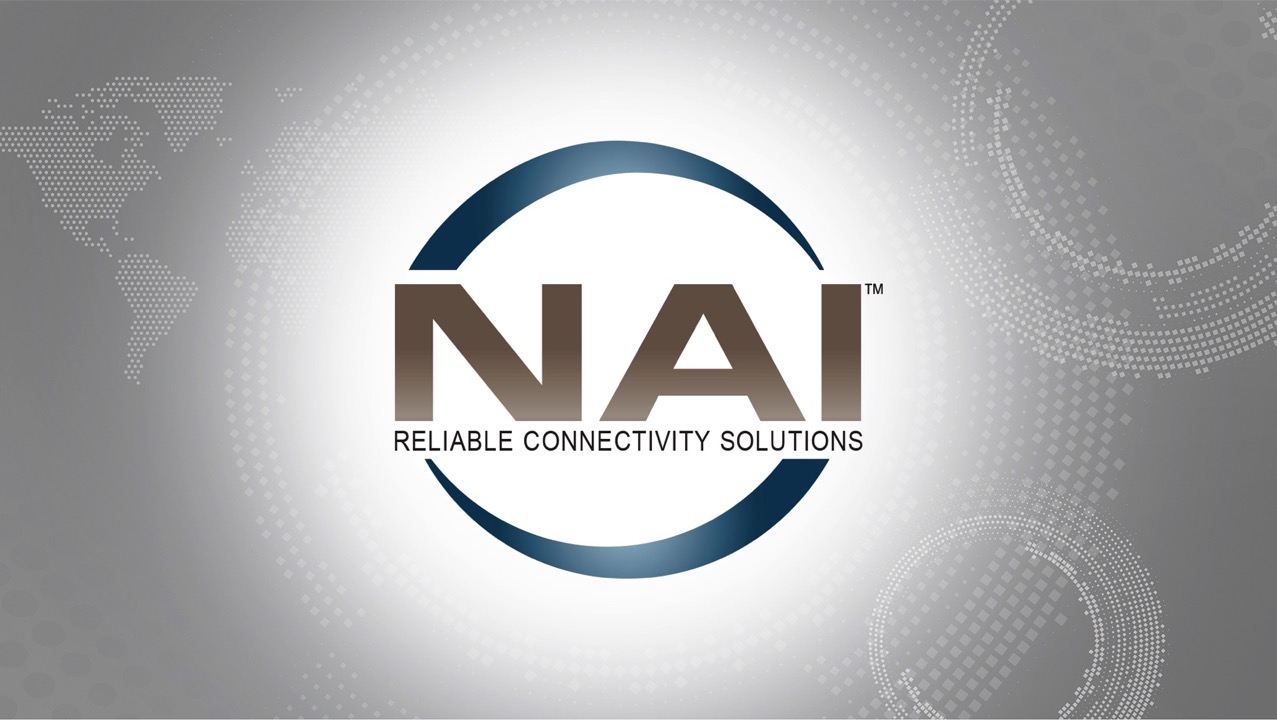 Thank You!
23
[Speaker Notes: Final closing slide.]